Sample Title Page
Employer Engagement Webinar Series
1. Creating Awareness
Kentucky Employment First
June 20, 2024
[Speaker Notes: We will have a POLLEV runni]
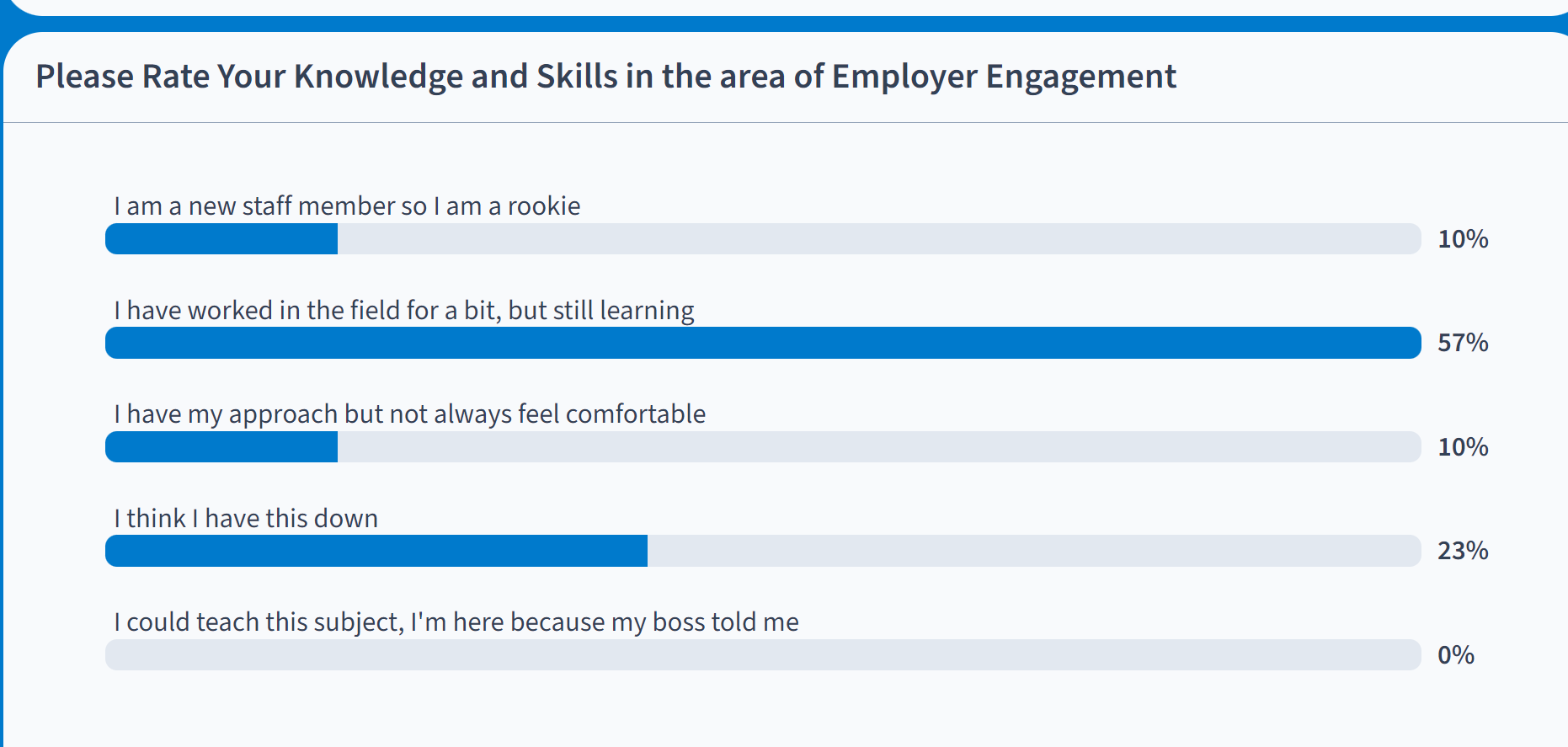 Speaker-Steve Blanks
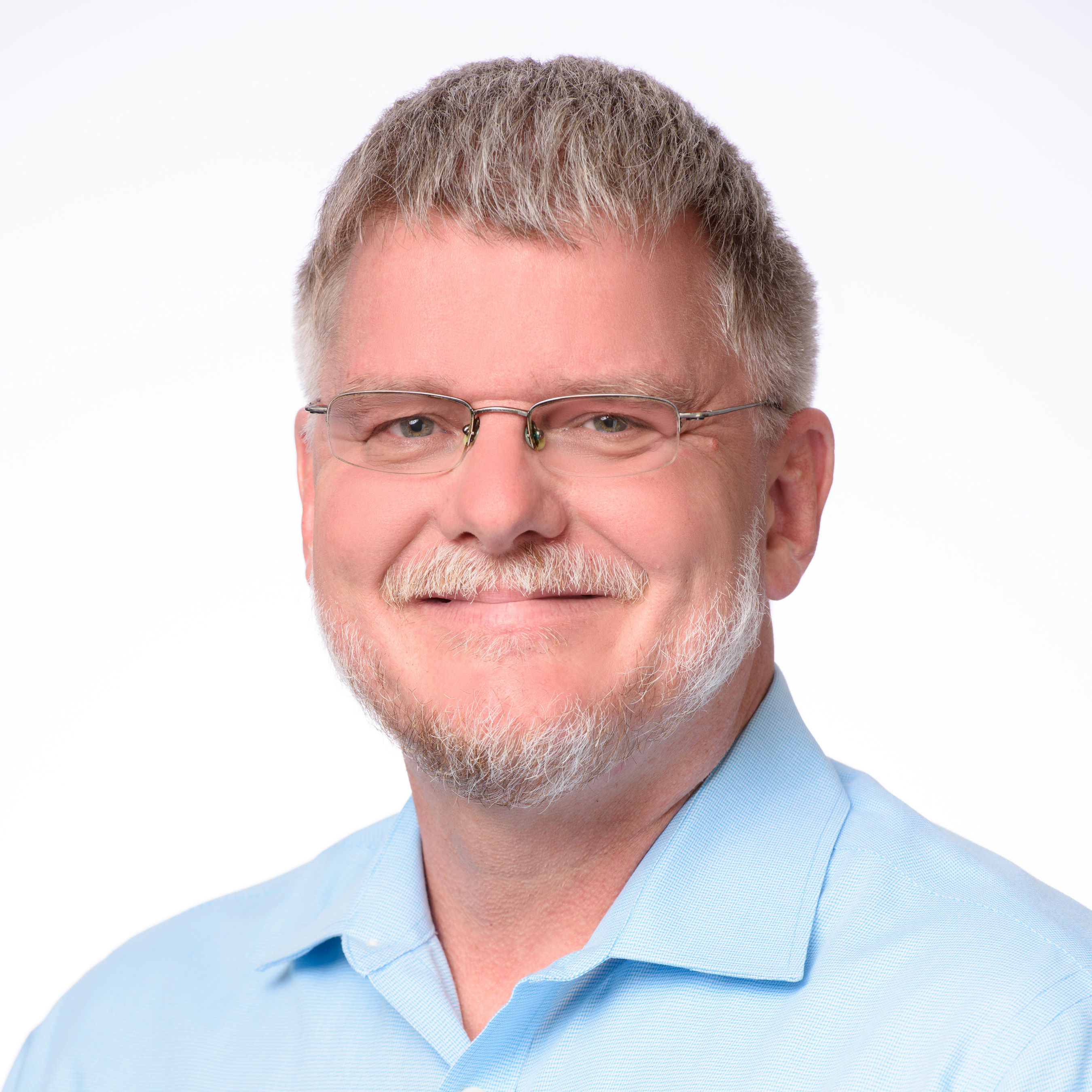 A 20+ year veteran of the Intellectual & Developmental Disability (IDD) industry in MD
Subject Matter Expert in Employment Services across US
Current Director of Partnerships at SEEC
Brother of person with IDD
“I have no special talents. I am only passionately curious.” - Albert Einstein
3
Why is Engagement VitalUp to 85% of jobs are filled via networking
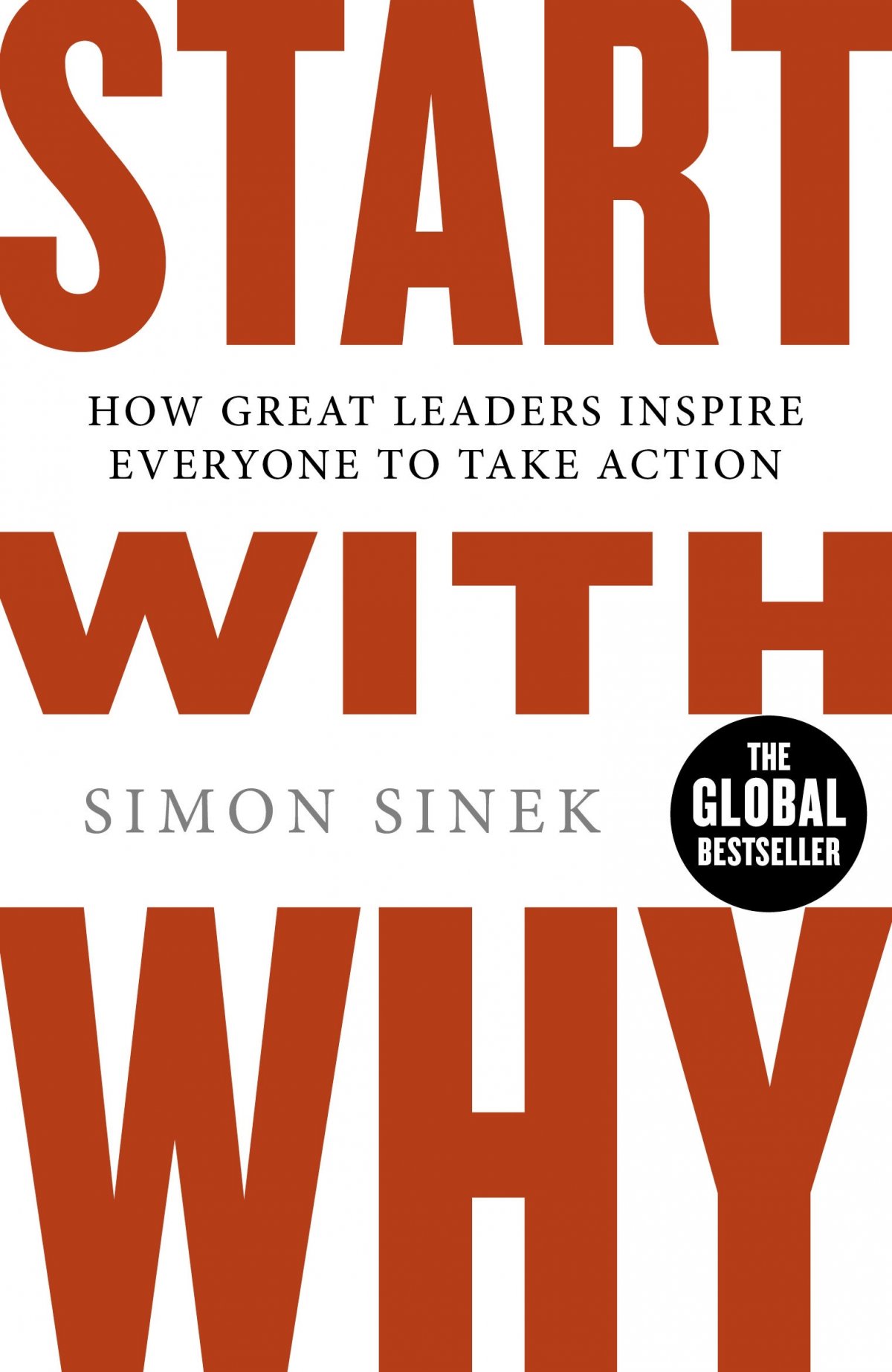 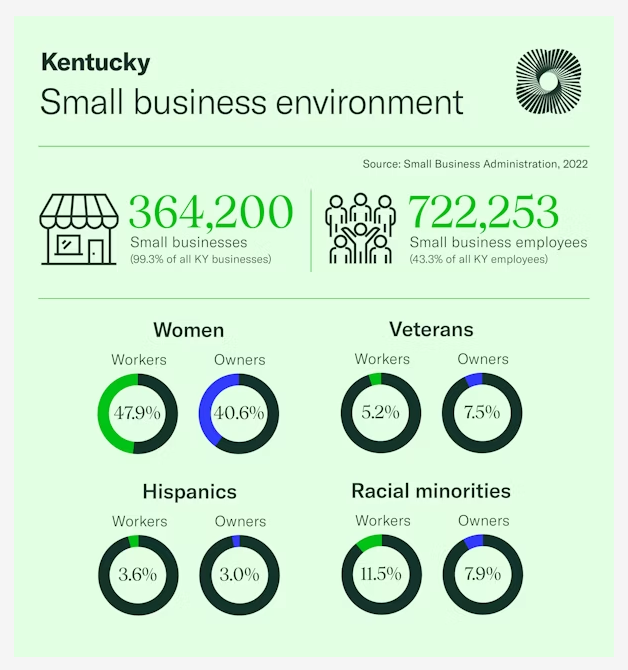 KY has 74 people for every 100 open jobs
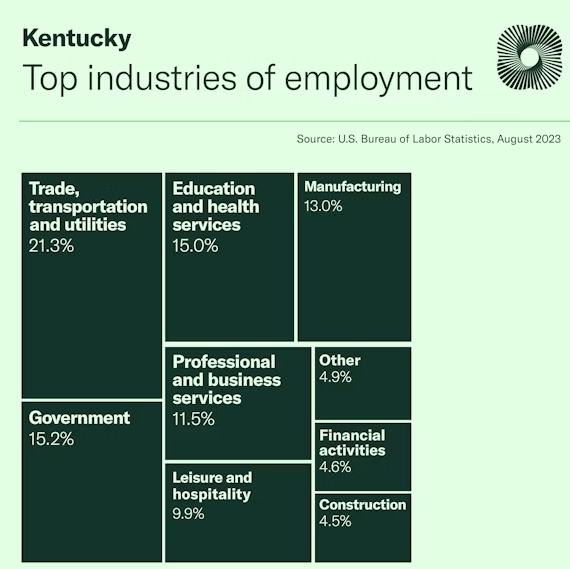 https://www.uschamber.com/workforce/understanding-kentuckys-labor-market?state=ky
Major Phases of the Employer Engagement
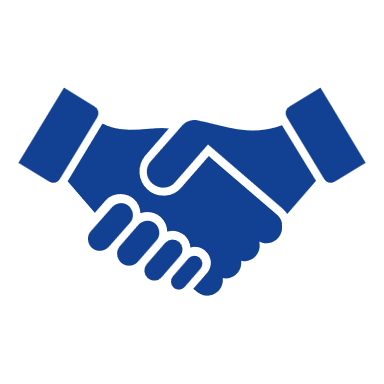 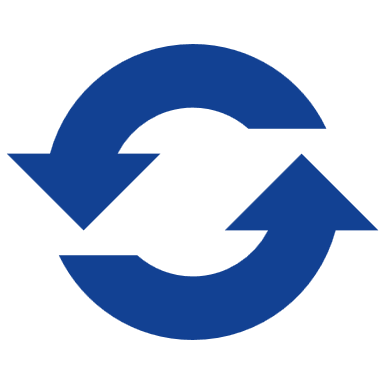 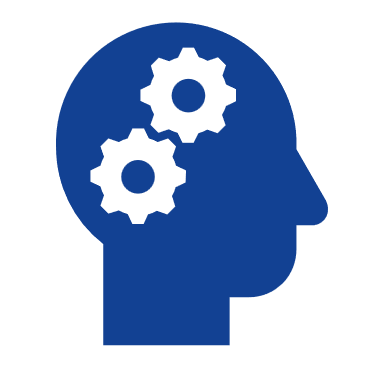 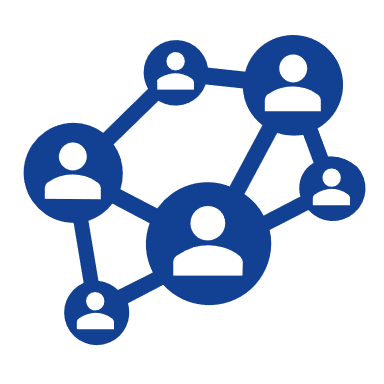 Adapted from: How to Master All 5 Stages of Customer Journeyhttps://www.goldenvineyardbranding.com/blog/stages-of-the-customer-journey/
Overview-Connecting
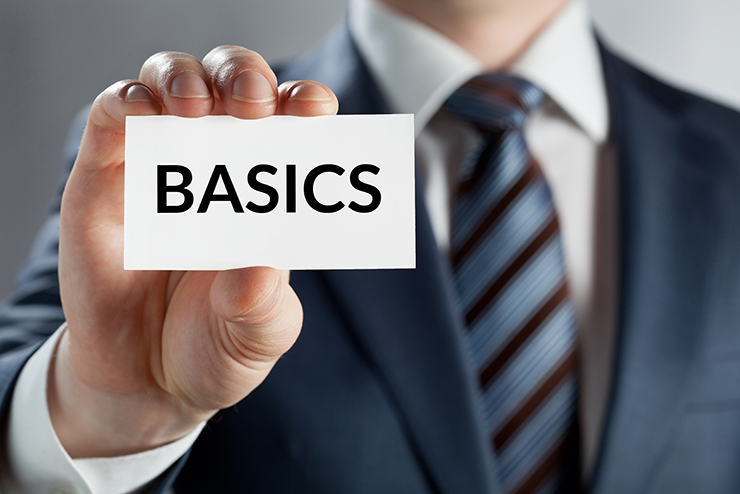 Foundational Business Practices and Mindset
Business-centric language and approach
Concept of Adding Value
Networking-what, where and how
Digital Networking
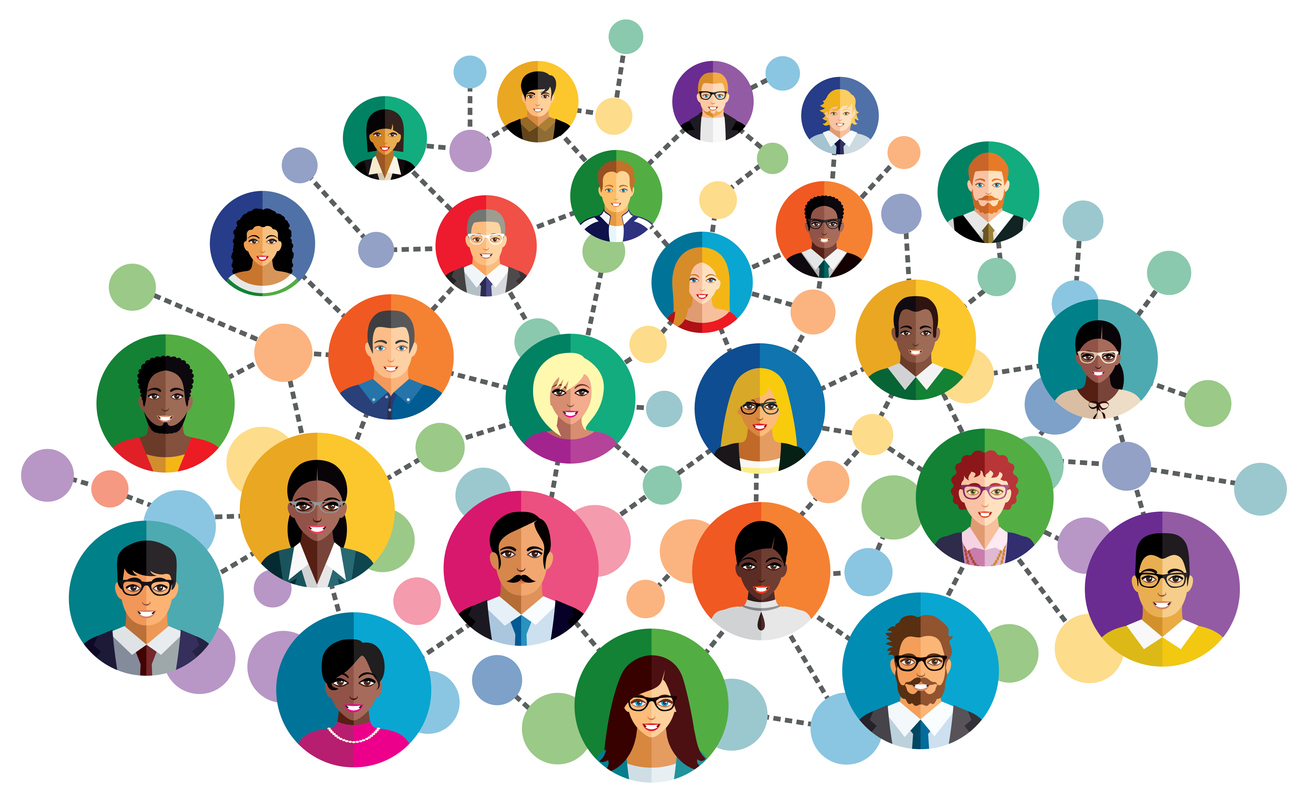 Shift Your Thinking
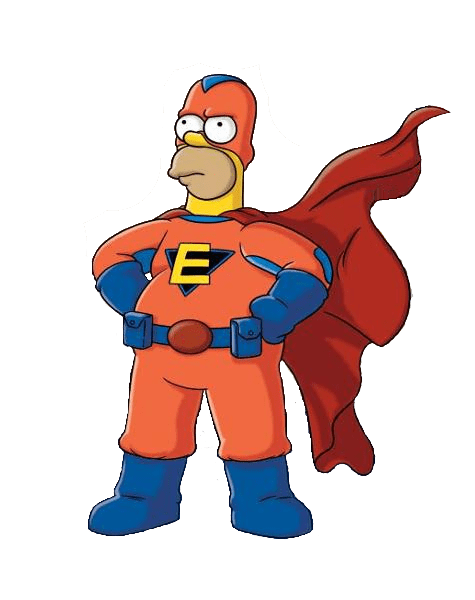 W
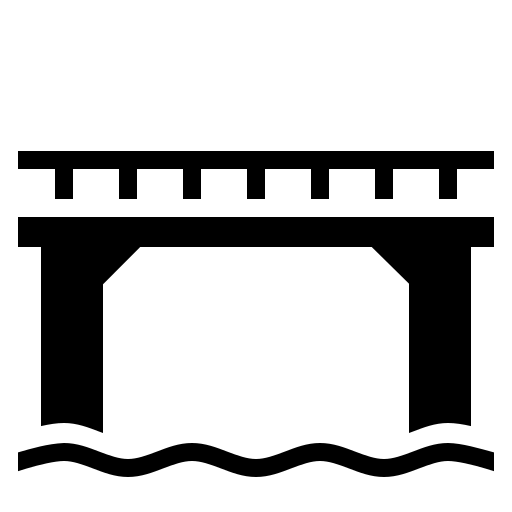 Business Speak
Business Drivers…..what drives how they act?
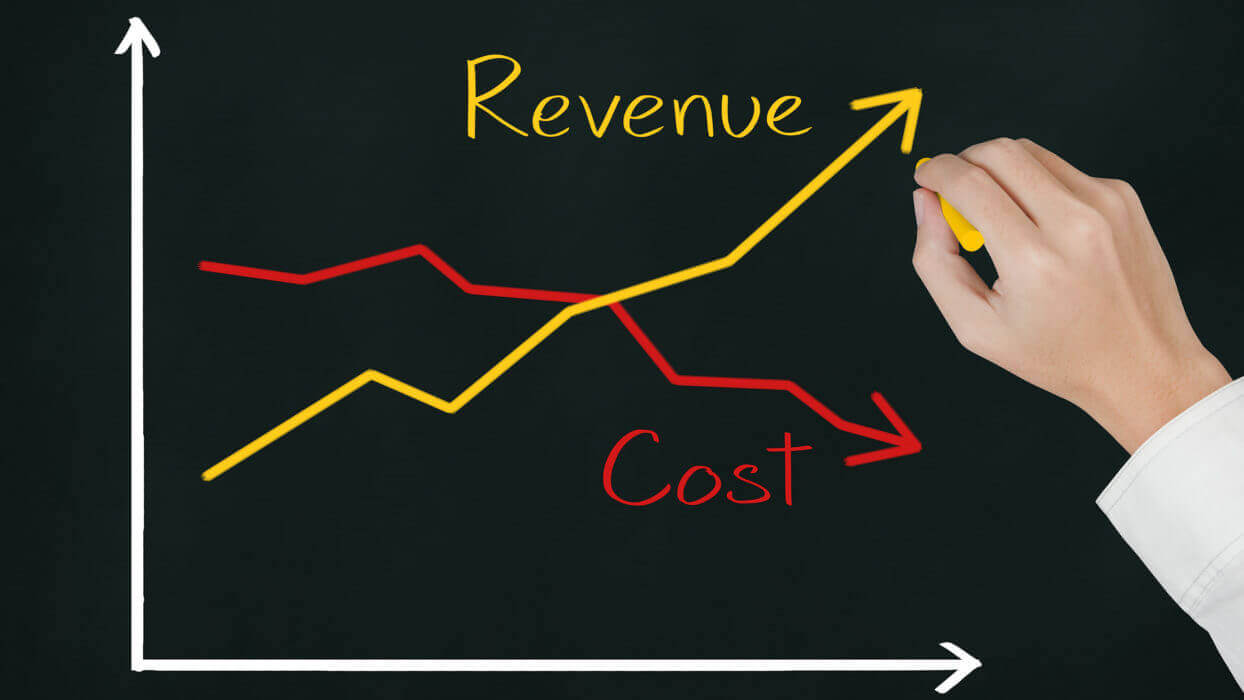 Business Language-Adding Value
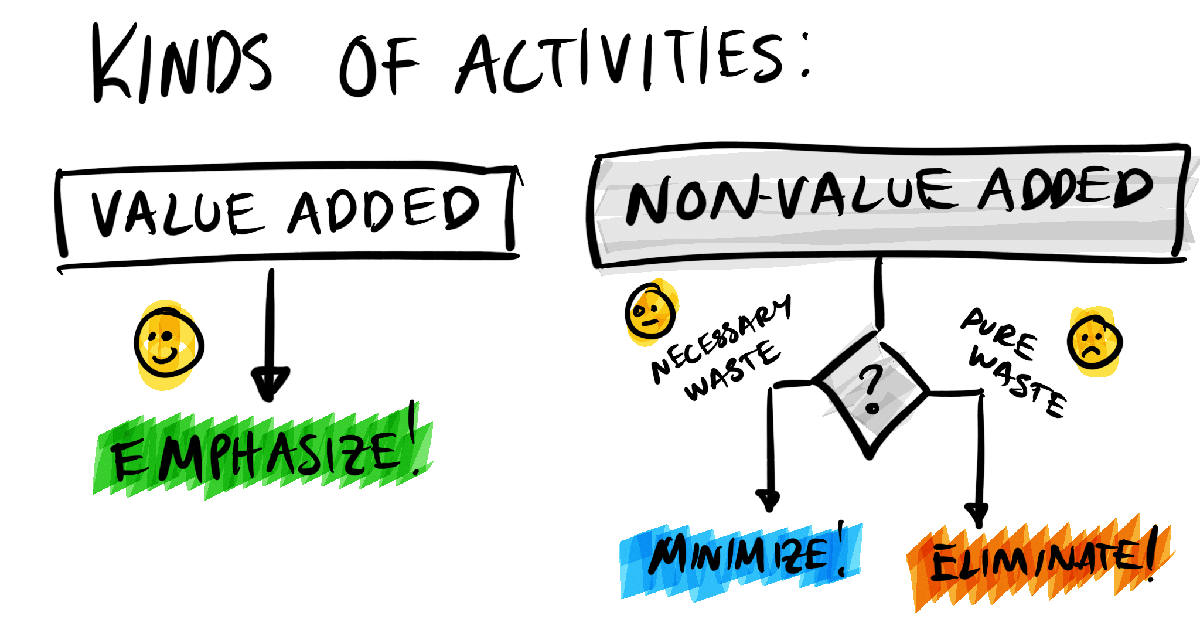 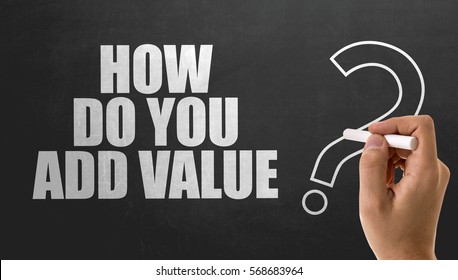 Break Out 1
What Else do businesses care about….
Image and reputation
Community connectivity
Targeted customers (possibly)
Environment
Diversity, Equity & Inclusion
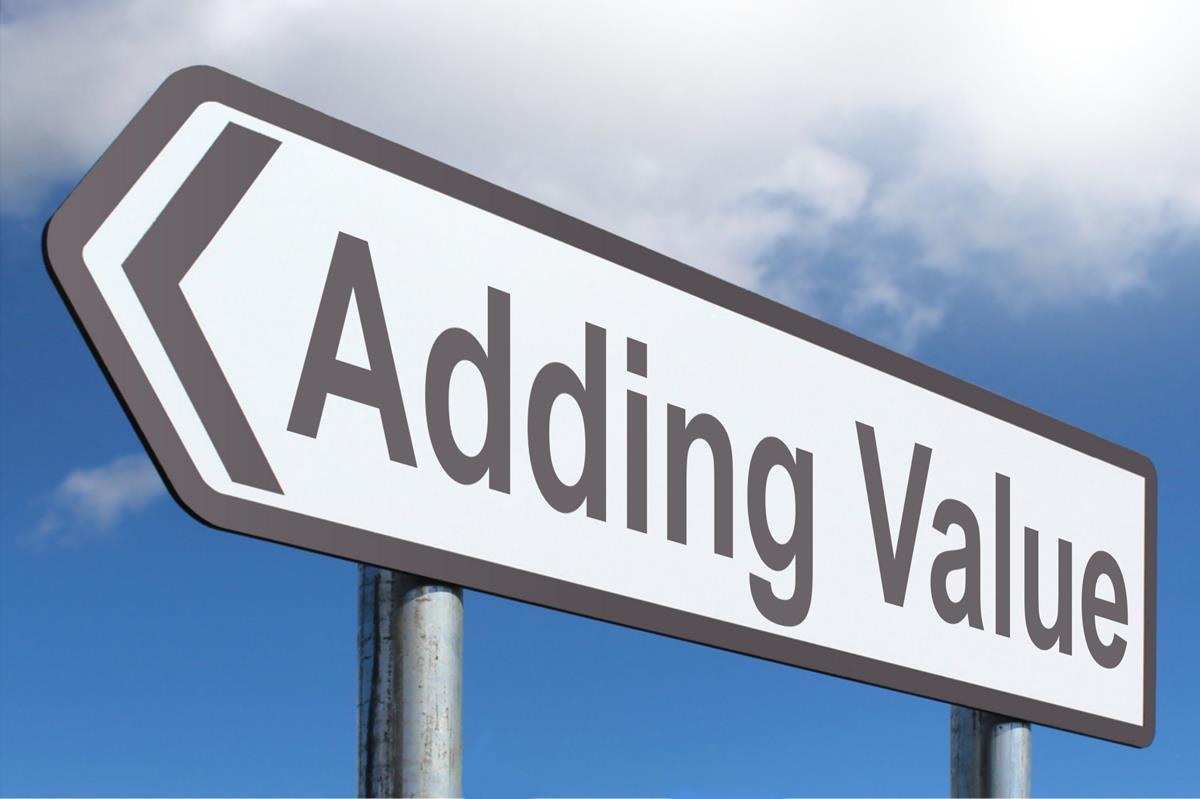 Be Professional
Recap
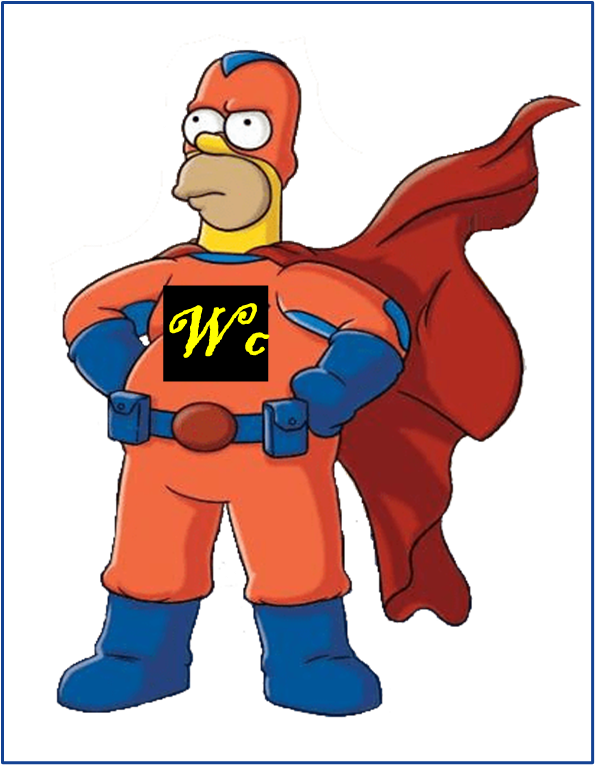 You are workforce development professionals
You work in consultative sales
You work to provide custom staffing solutions
You strive to “add value” for the business customers
Who, What, Where & How– Employer Prospecting & Networking
Networking Why
Typical outreach strategies…..
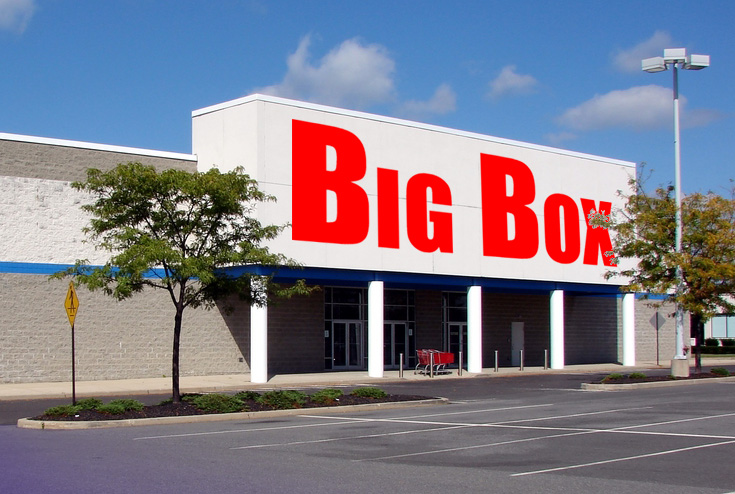 Asking directly about jobs
Cold call businesses
Walk/drive the streets looking for big/visible businesses
Attempt to get into businesses with no “in”
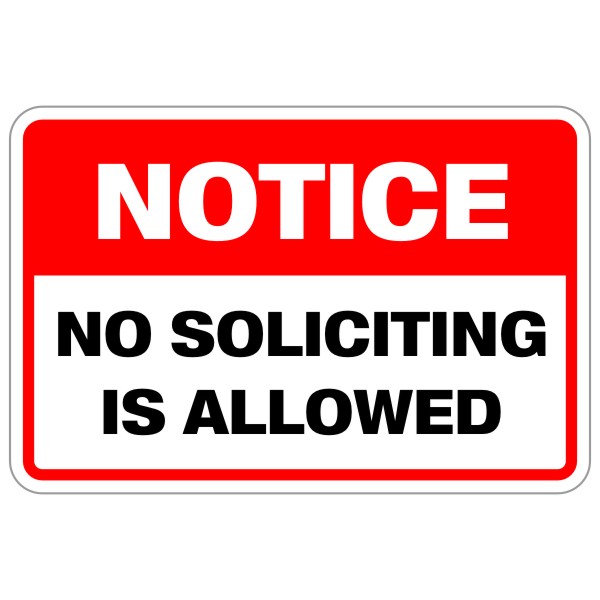 Common Mistakes - Big Sign Syndrome
Big business is NOT where the many of jobs are-despite the Now Hiring signs​
Almost 50% of employees are in small biz (<500emplyee)​
Almost 90% of biz employ <20 employees​ ​
32 Million small businesses vs only 21 >500 employees​
22 Million self employed-with no employees​ ​
66% of new job growth has been in small biz over last 25 years
Effectiveness of Outreach
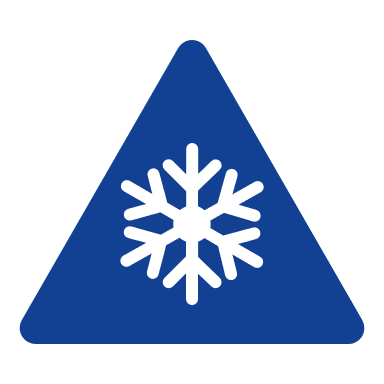 Cold calling		5% response rate
Warm calling		30+% response rate
Hot calling		100%
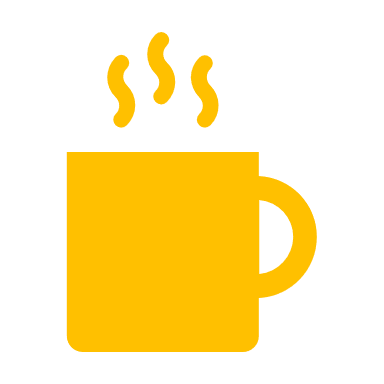 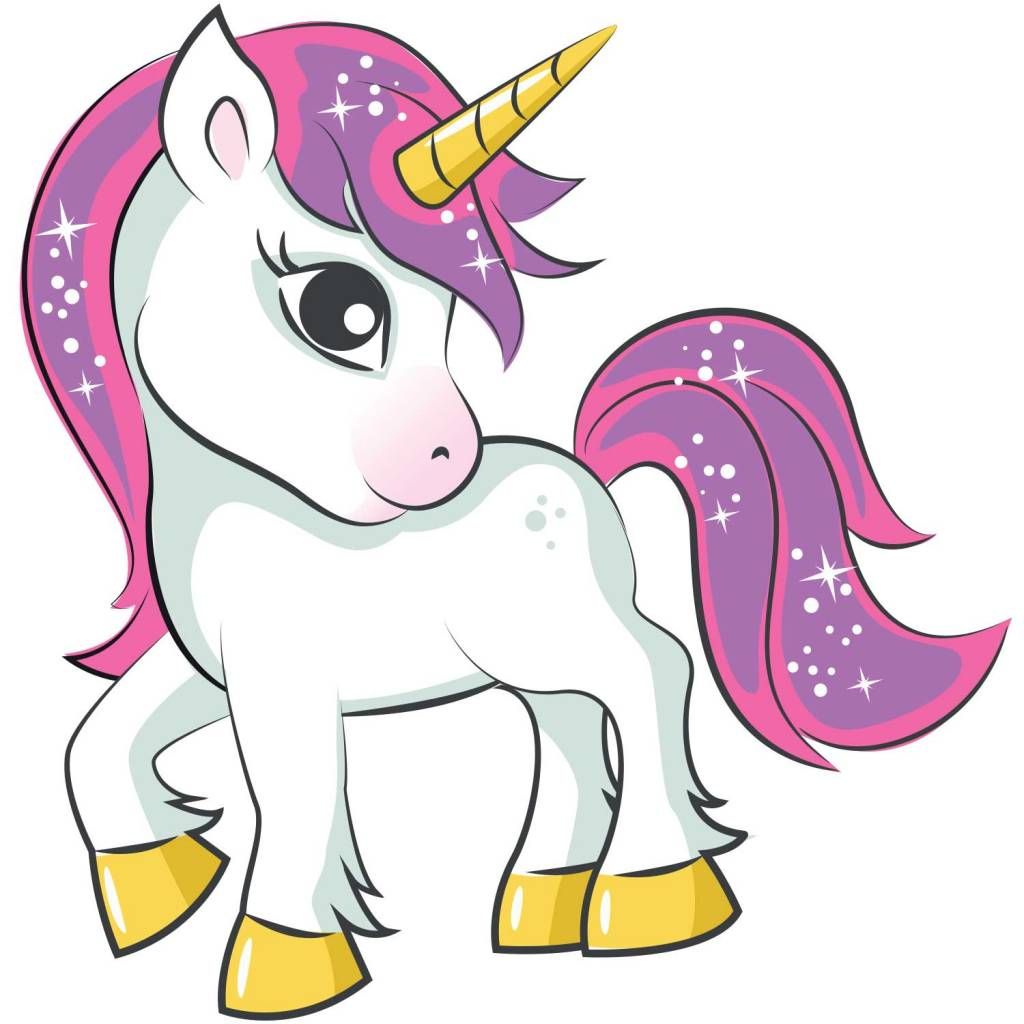 Networking is everyone’s job
The Who- You/Job Seeker
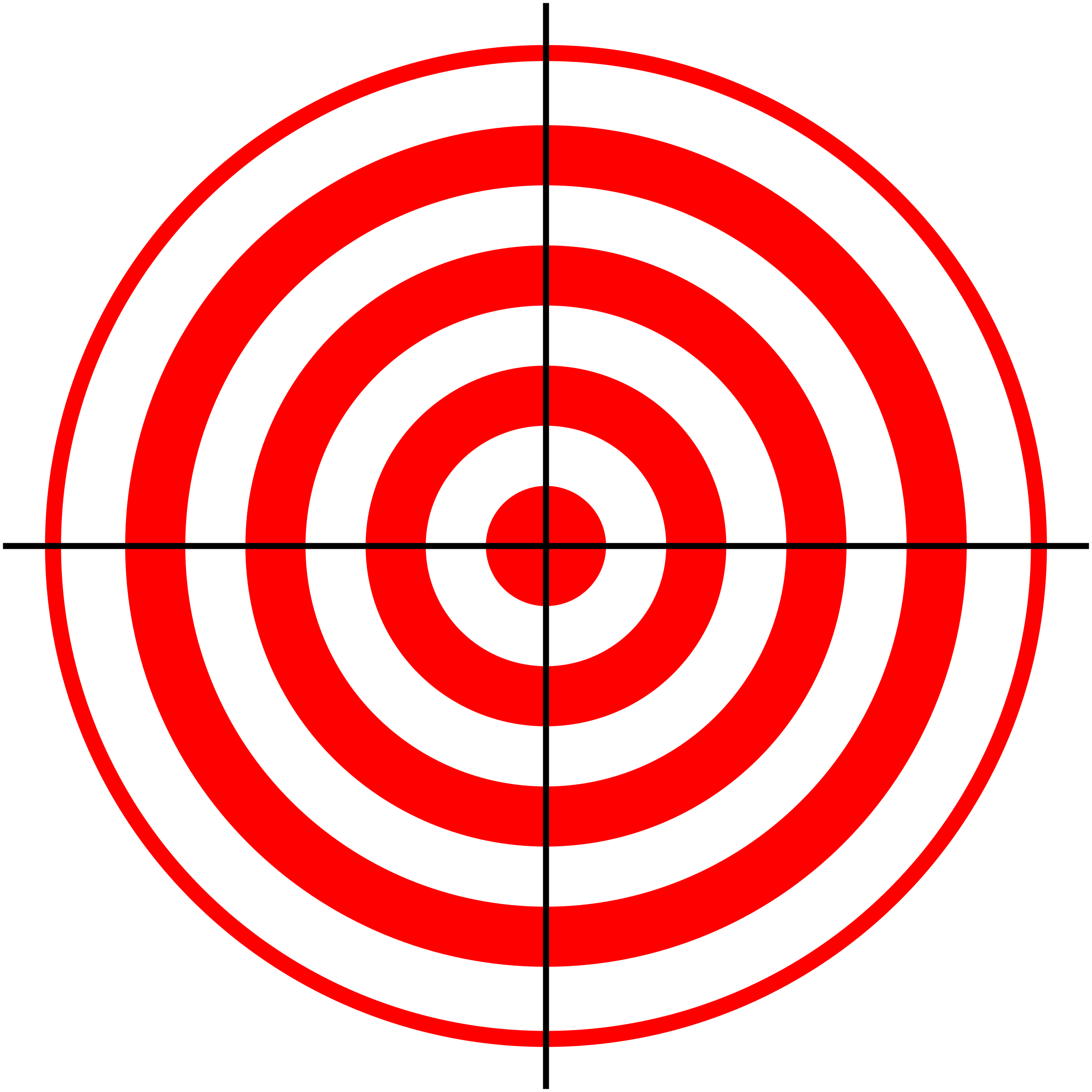 You and Job Seeker
Family
Neighbors
Friends
Colleagues-coworkers
People you connect with –book clubs, sports teams, etc
People you transact with – grocery store, coffee shop., hair salon, school, coaches,
The Who - Agency Connections
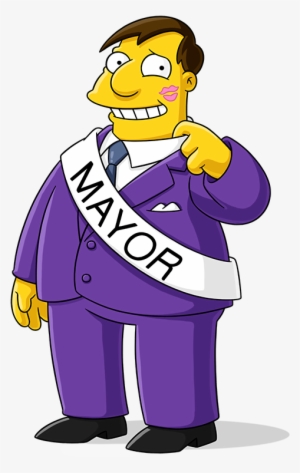 Board of Directors
Volunteers
Vendors
Suppliers
Neighbor businesses
To Augment Your Network…..
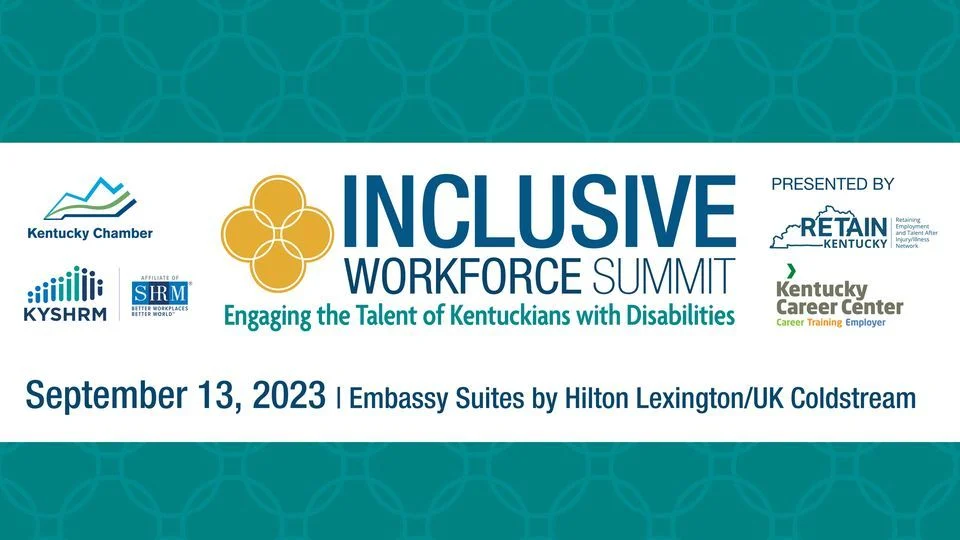 KY Career Centers
Chambers
Economic developmentgroups (county/city)
Rotary Clubs
Kiwanis
Knights of Columbus
Trade groups
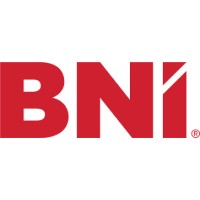 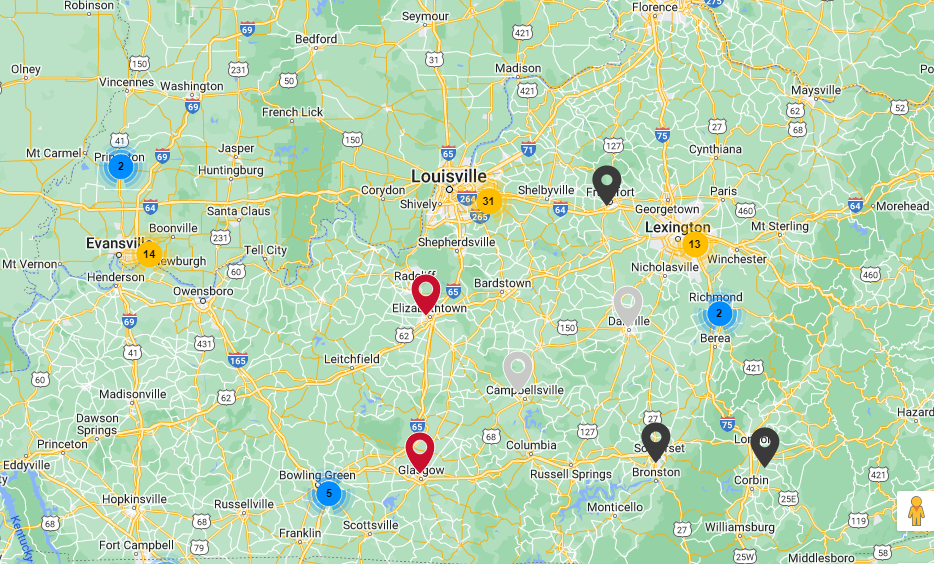 BusinessNetworkInternational
The Intro“Elevator Pitch”
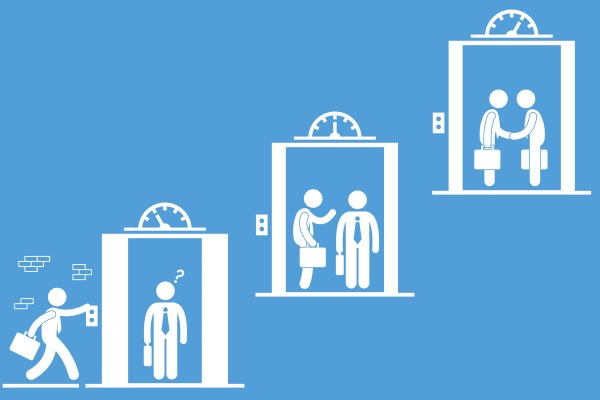 Key elements of an elevator pitch
Intro
What
Why you? What’sdifferent?experience?
Hi, my name is XXX and I’m a workforce development professional here in YYYY with [Insert Company]
[Insert Company] provides custom staffing solutions to businesses of all sizes who are looking to hire entry level workers.We work with you to understand your business and staffing needs, and match pre-screened, qualified job seekers to your critical tasks. 
I like to think our hands-on, collaborative approach with employers leads to more stable and reliable workers.
(Or) We work with over 100 businesses throughout the area, who can attest to our services and caliber of job seekers.
Relationship Building-It’s About Giving NOT TAKING
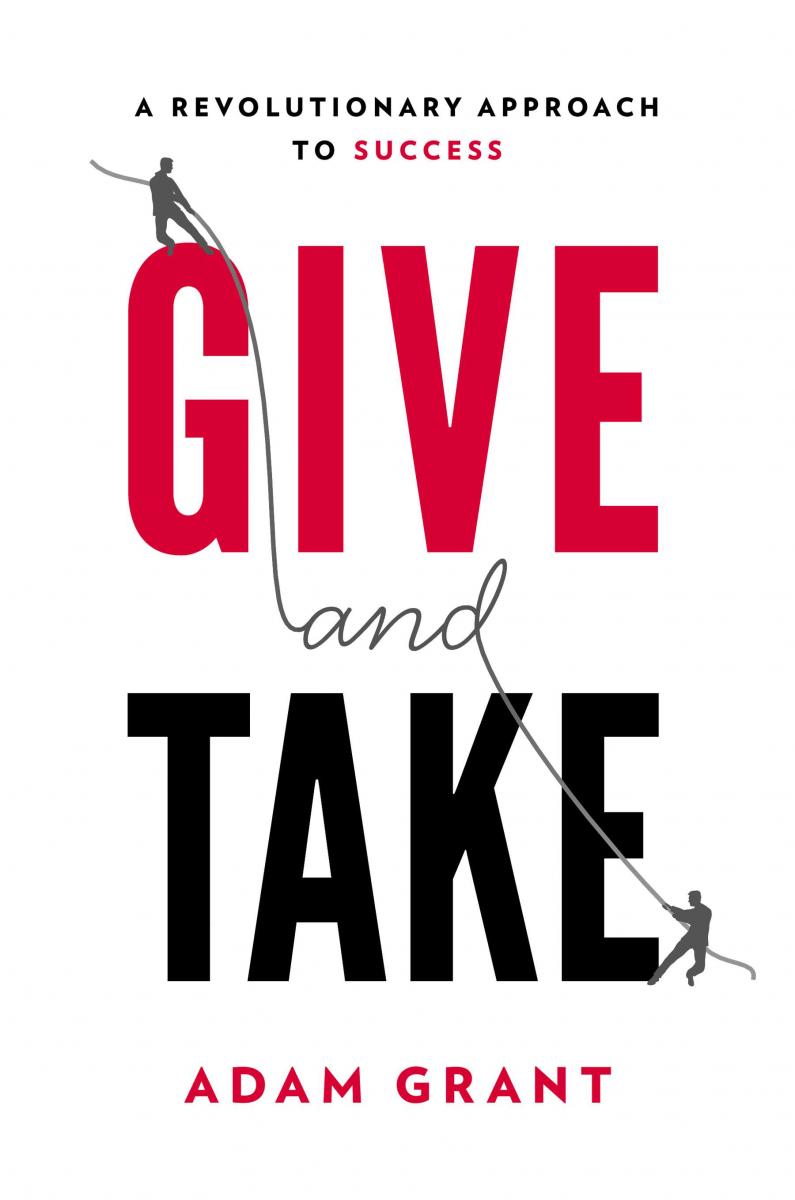 Listen more than talk (GIVE)
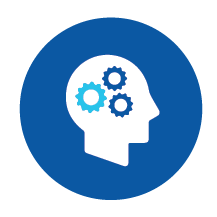 Share your expertise (GIVE)
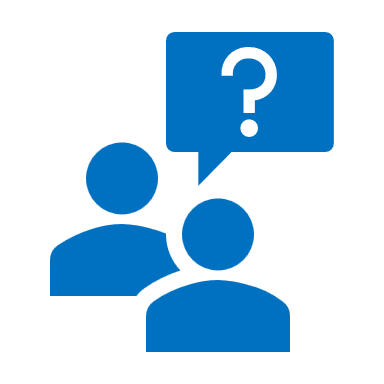 Ask How You Can Help (GIVE)
“If you wake up deciding what you want to give versus what you’re going to get, you become a more successful person…..if you want to make money, you have to help someone else make money.” Russell Simmons, Def Jam Recordings
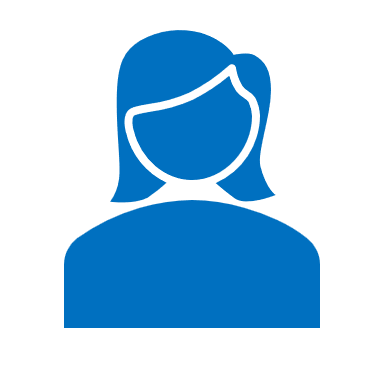 Be Your Genuine Self (GIVE)
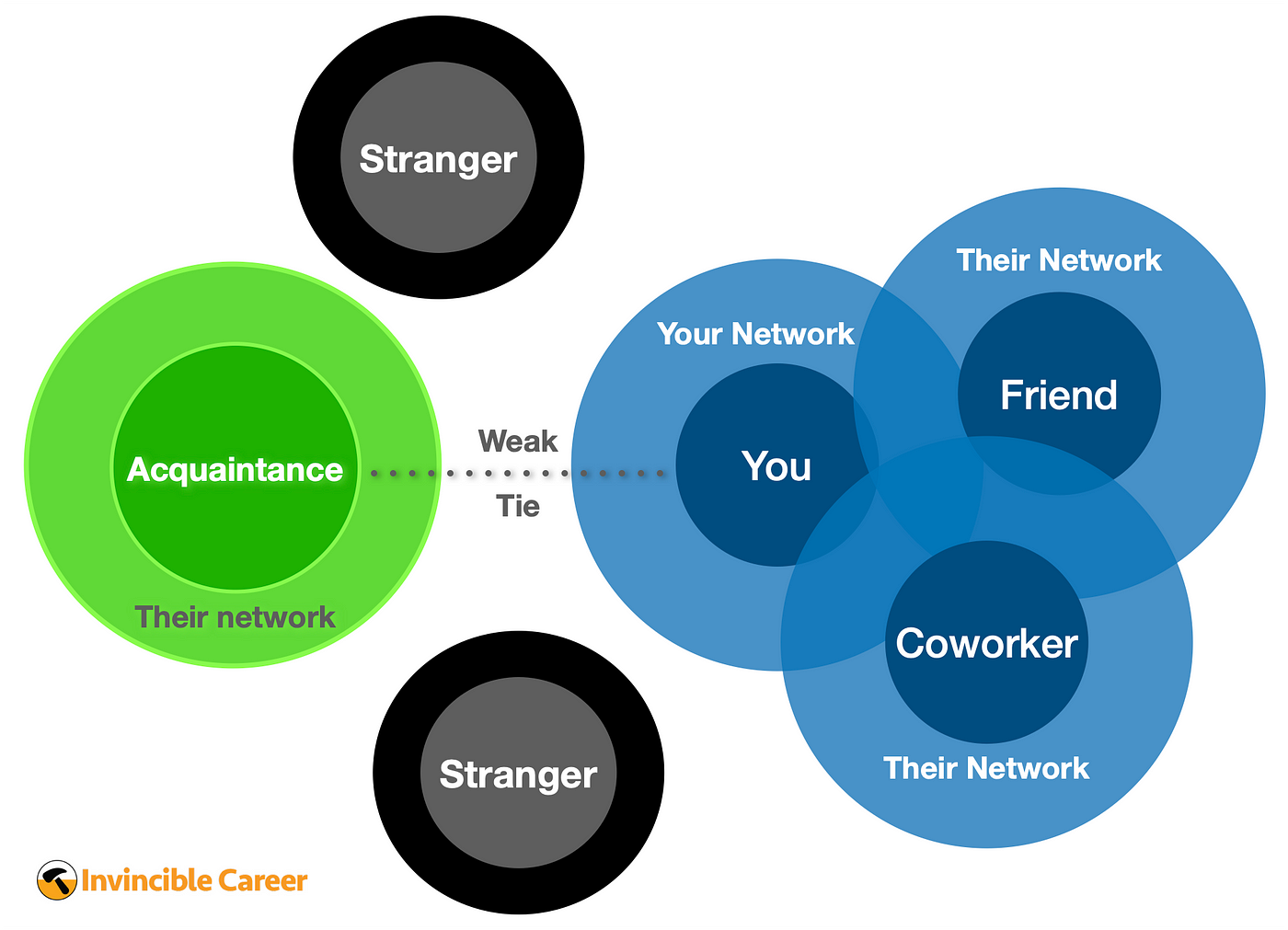 Weak or Dormant Ties
https://medium.com/invinciblecareer/the-surprising-value-of-weak-ties-d63a10b92e5c
How time is spent……Connecting
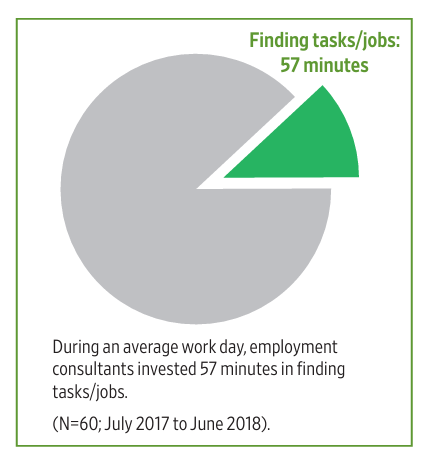 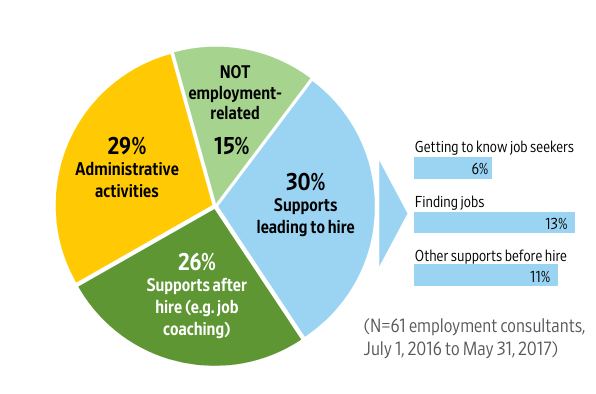 https://scholarworks.umb.edu/cgi/viewcontent.cgi?article=1140&context=ici_pubshttps://scholarworks.umb.edu/cgi/viewcontent.cgi?article=1102&context=ici_pubs
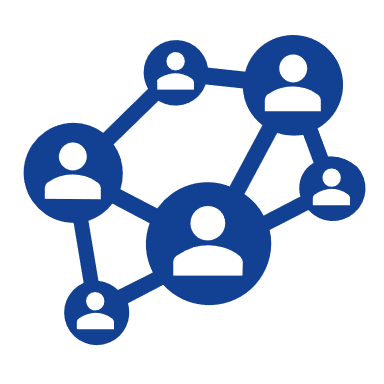 Connection-Raising Awareness
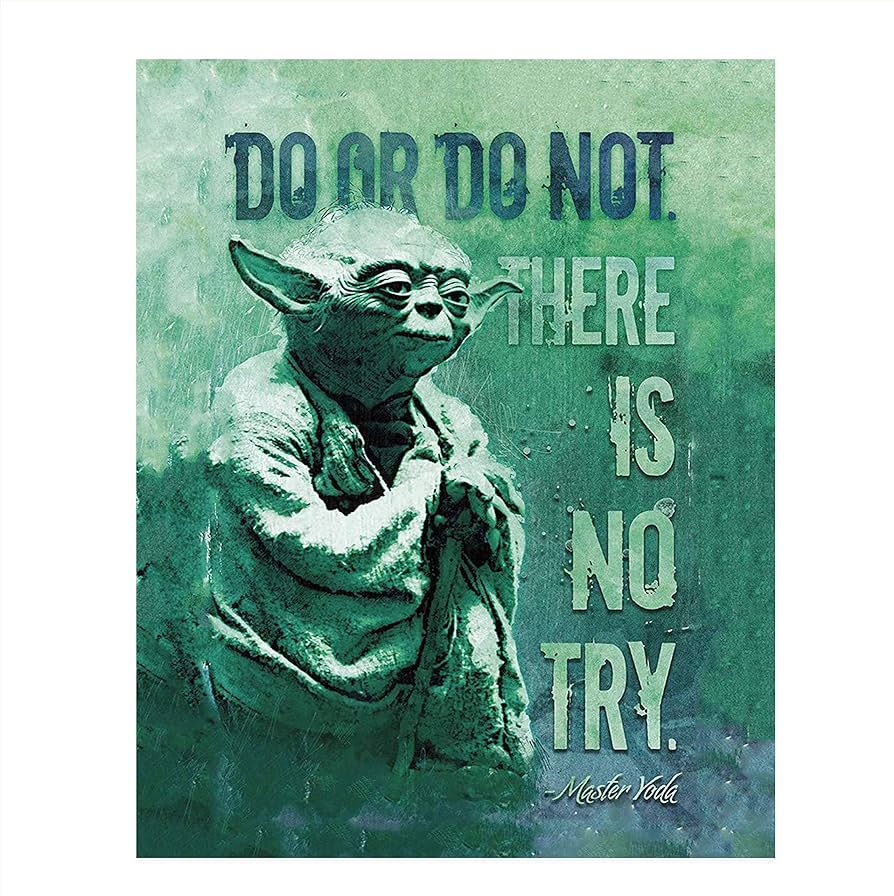 So what you gonna do……
[Speaker Notes: We will send out a survey with some notes for feedback about session, content, etc but also with a call 2 action…..what you gonna do]
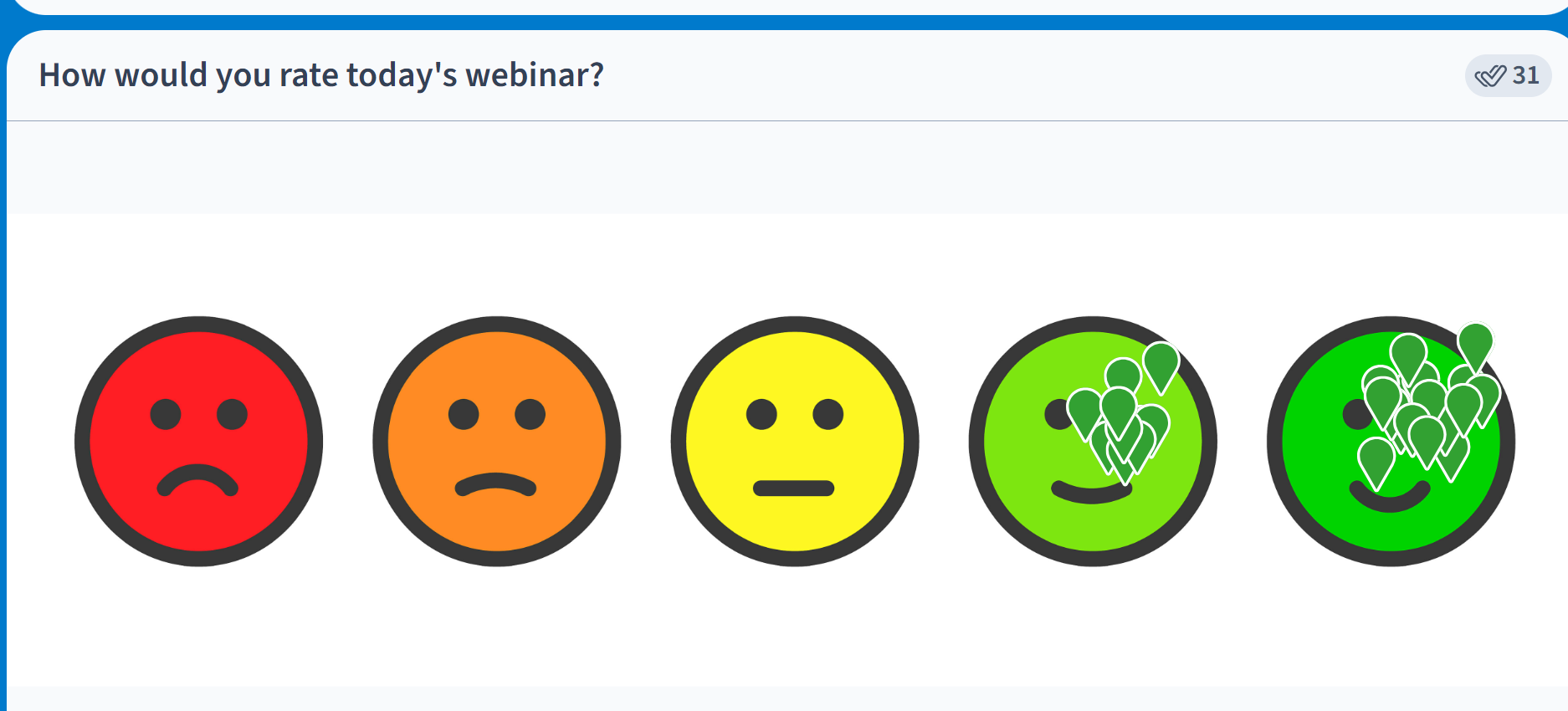 Steve Blanks
Director of Partnerships
SEEC
sblanks@seeconline.org
https://www.linkedin.com/in/steve-blanks-5a16474/details/skills/?detailScreenTabIndex=0
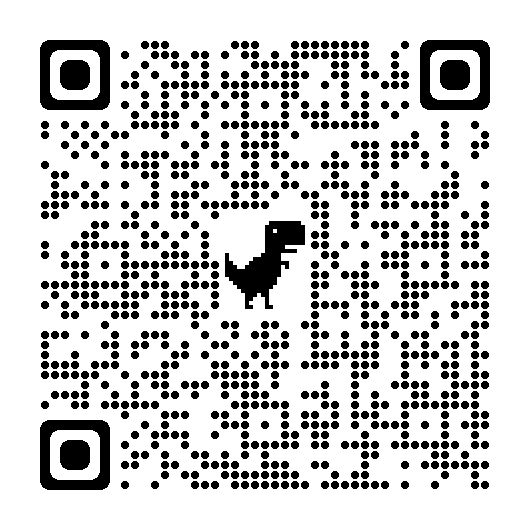 Resources
General
Job Developer’s Handbook 			Griffin,Hammis and Geary, Griffin Hammis Associates
Adam Grant Organizational Psychologist resources	www.adamgrant.net
Simon Sinek					www.simonsinek.com

Research & Statistics
ICI UMASS Think Work				www.ici.umb.edu
US Bureau of Labor				www.bls.gov
Kentucky Workforce Infohttps://www.uschamber.com/workforce/understanding-kentuckys-labor-market?state=ky
					
Networking Related
Business Network International (BNI)		www.bni.com
LinkedIn resources				www.linkedin.com
Fortune’s Best Networker (Adam Rifkin story)		https://bakadesuyo.com/2013/02/interview-silicon-valleys-networker-teaches-secrets-making-connections/https://www.adambraun.com/insights/strong-power-weak-ties#:~:text=Kim%20Keating%20references%20this%20here,novel%20information%20than%20strong%20ties.